Оригамі-мозаїка
Мозаїка - одно з самих давніх мистецтв. Це здатність створення зображення з маленьких елементів. 
Мозаїка  - зображення або орнамент, виконаний з окремих, дуже туго прикріплених один до іншого різнокольорових модулів.
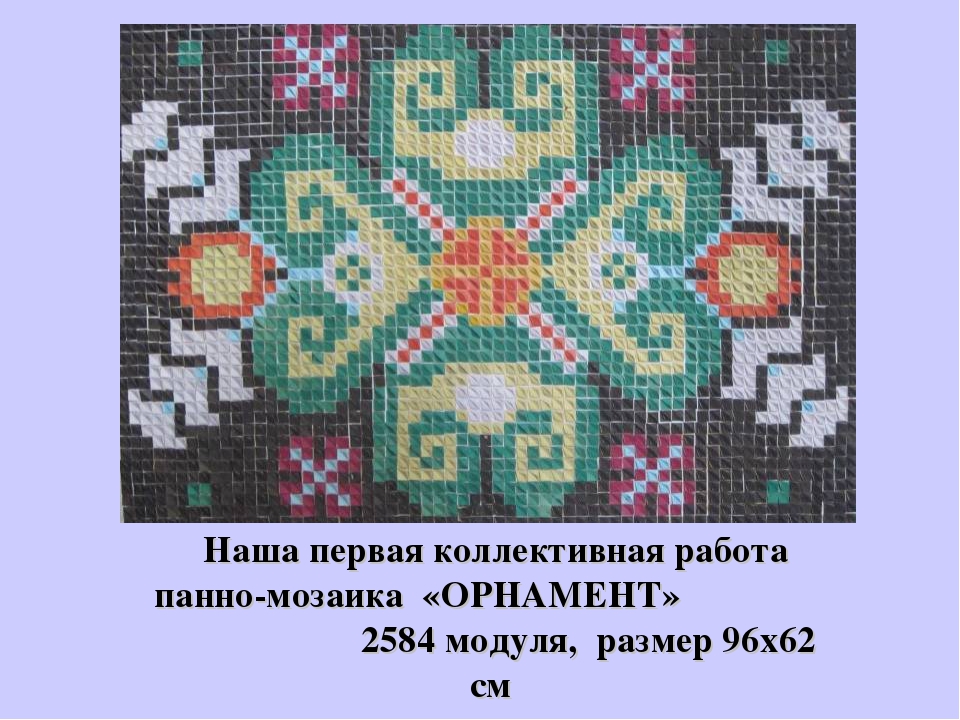 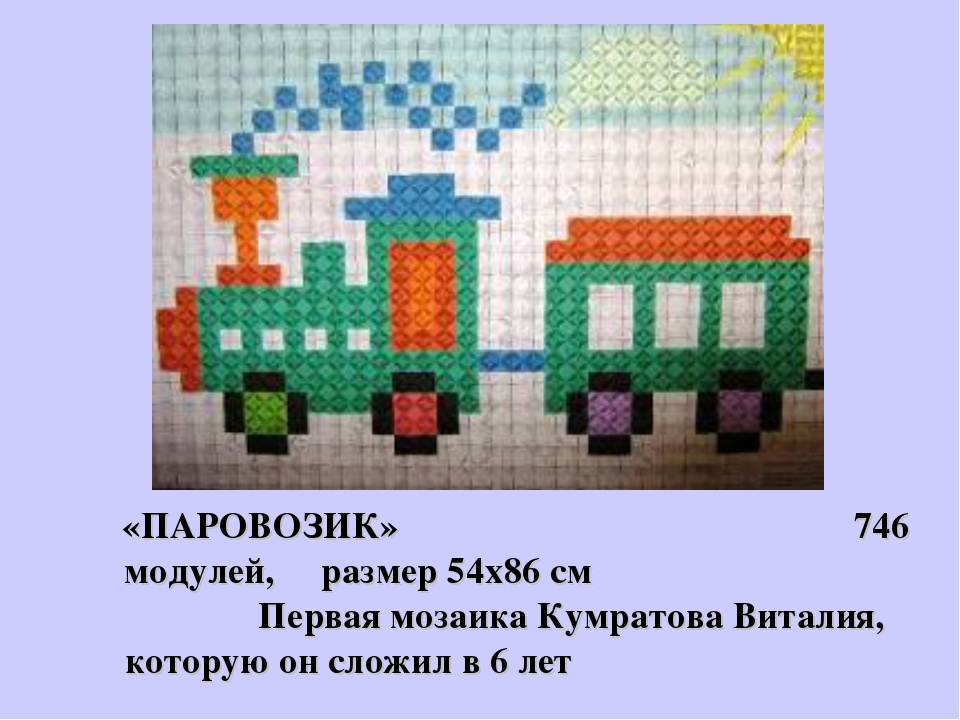 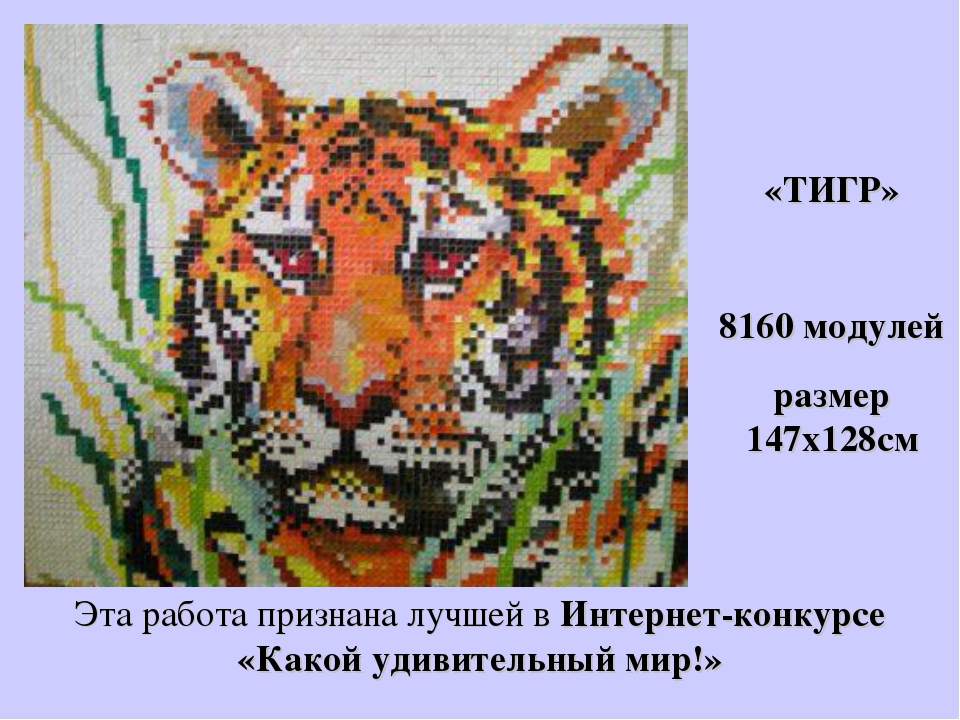 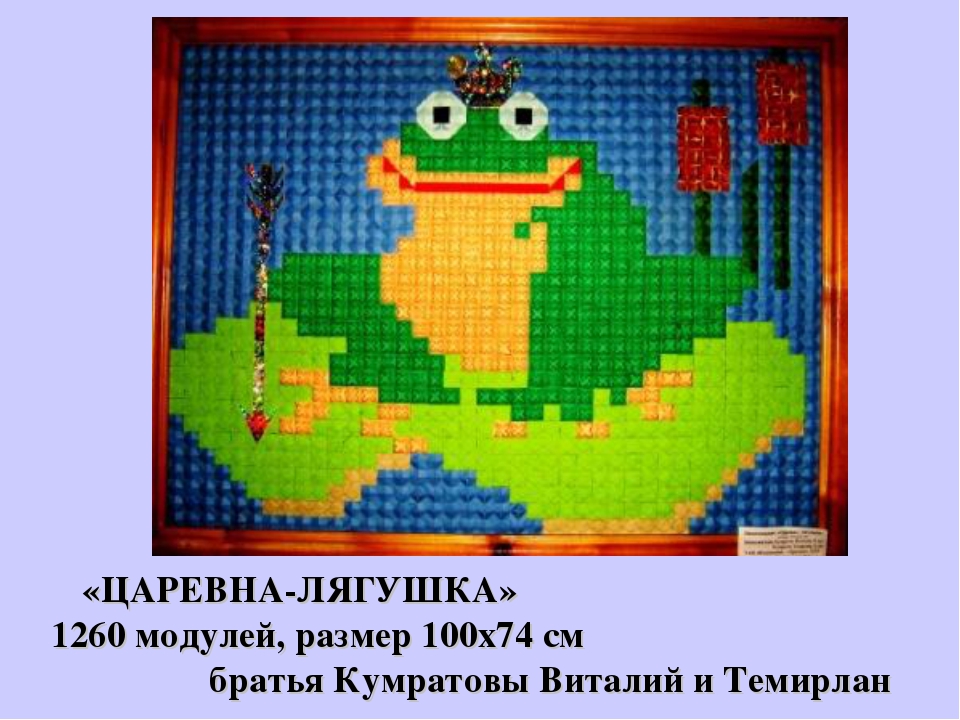 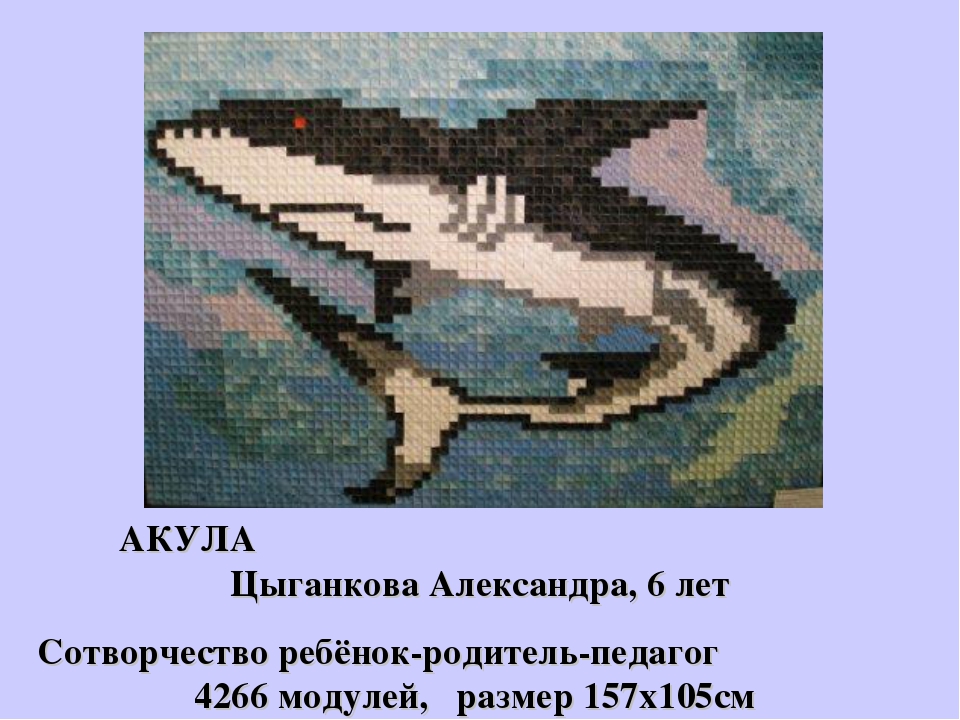 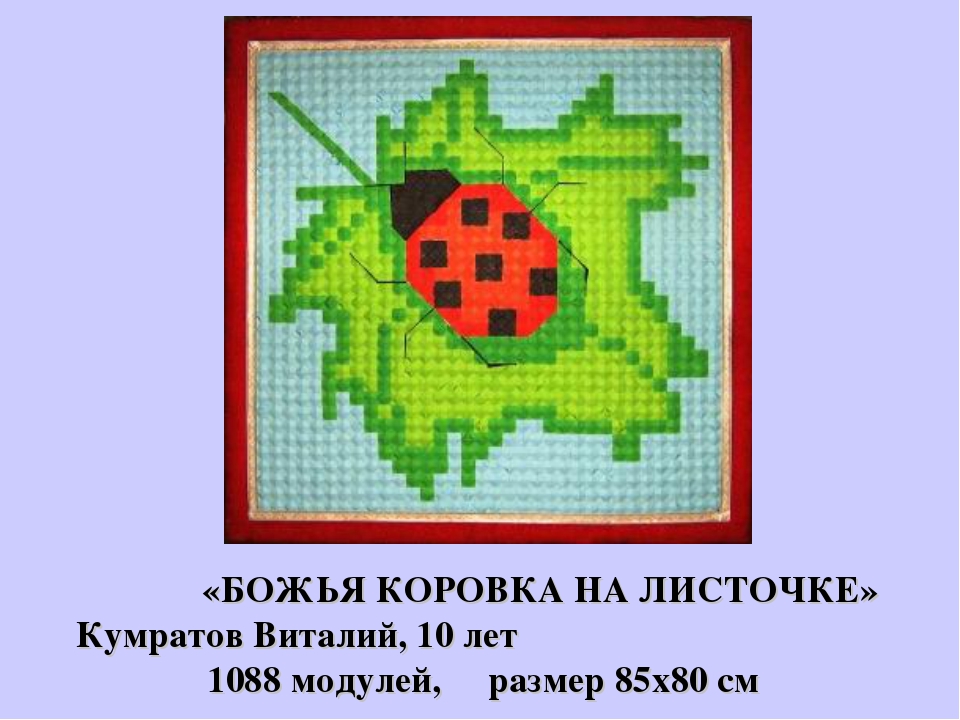 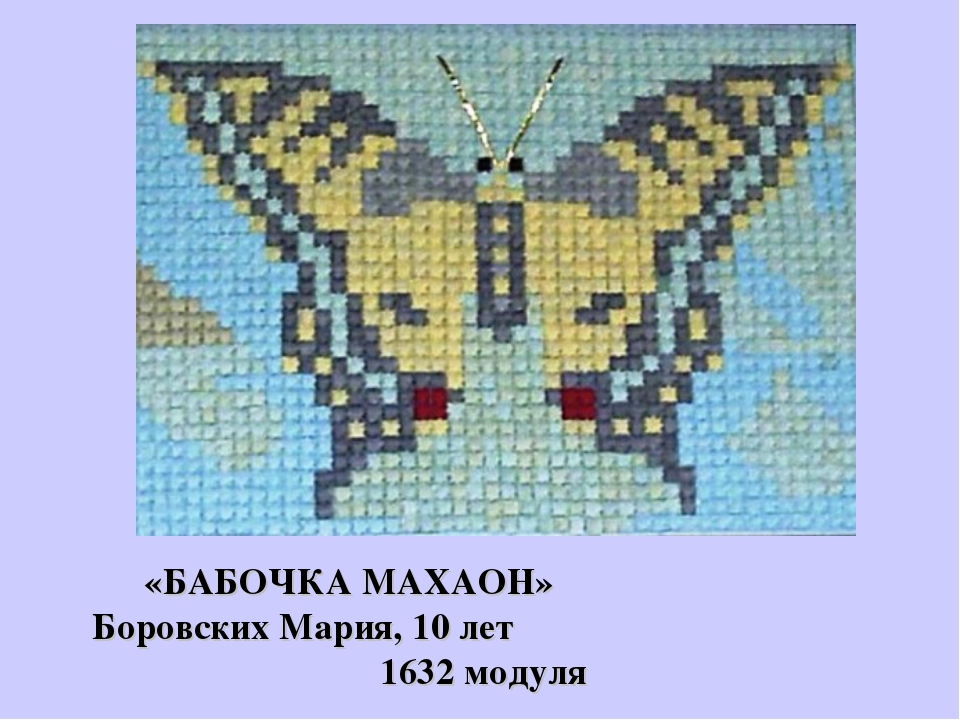 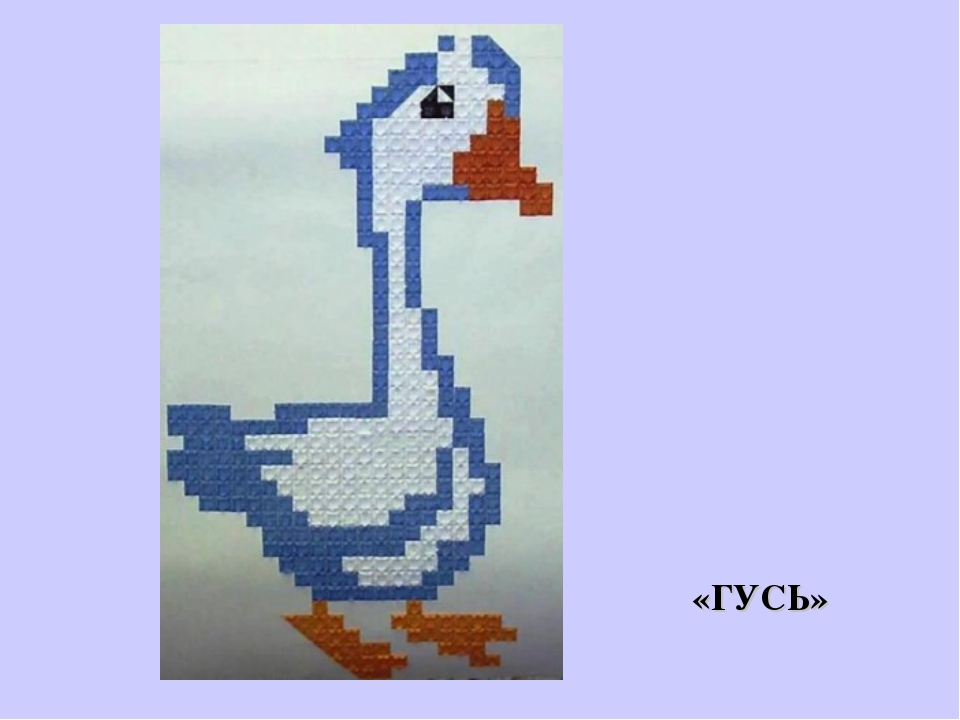 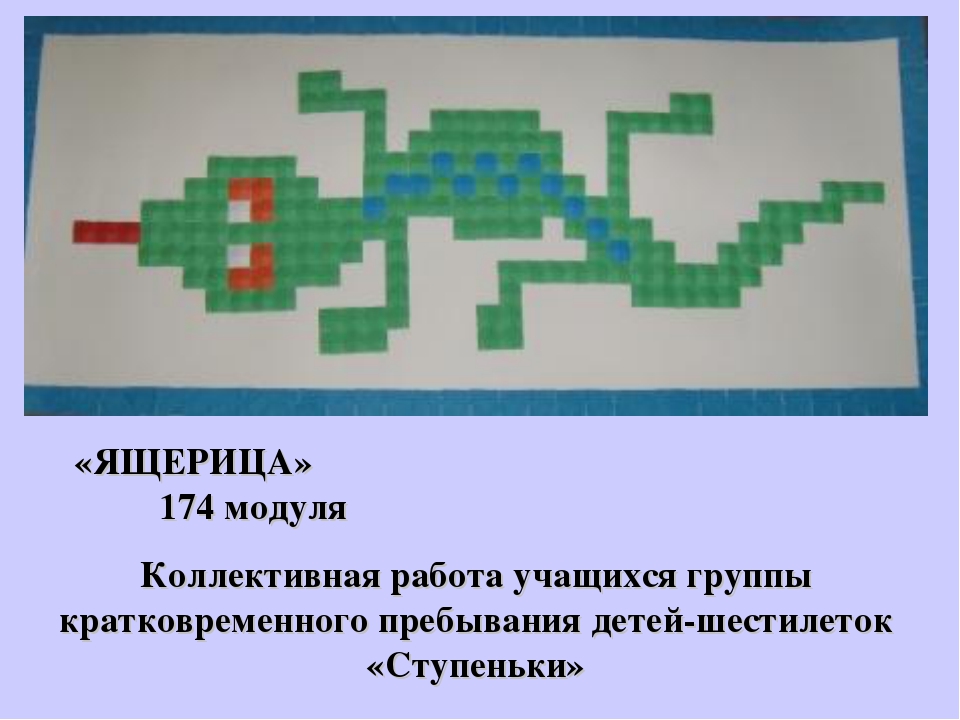 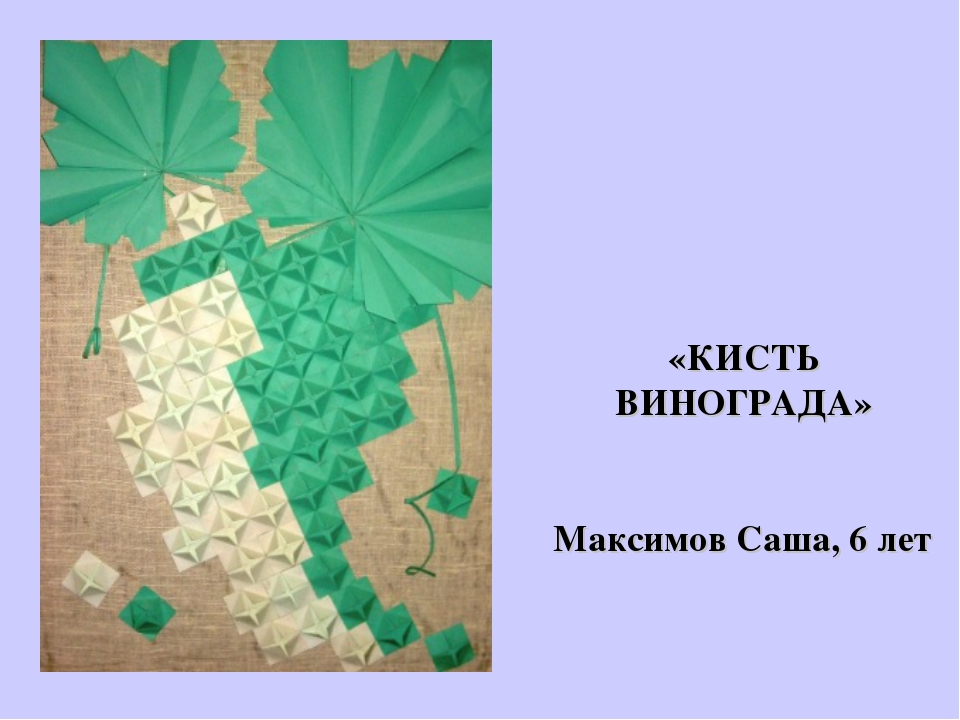 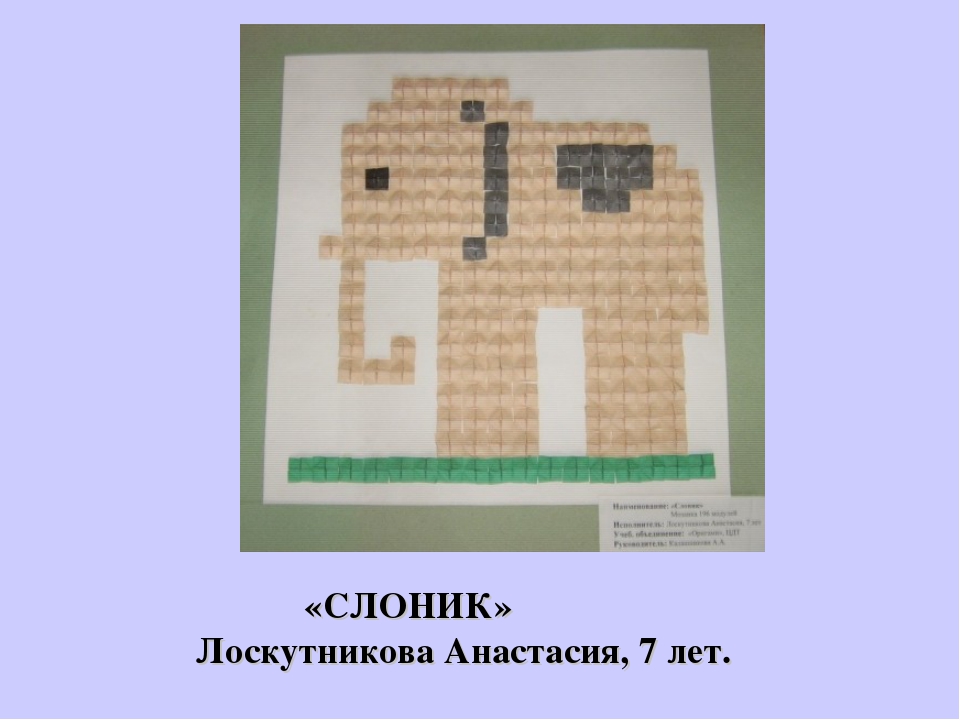 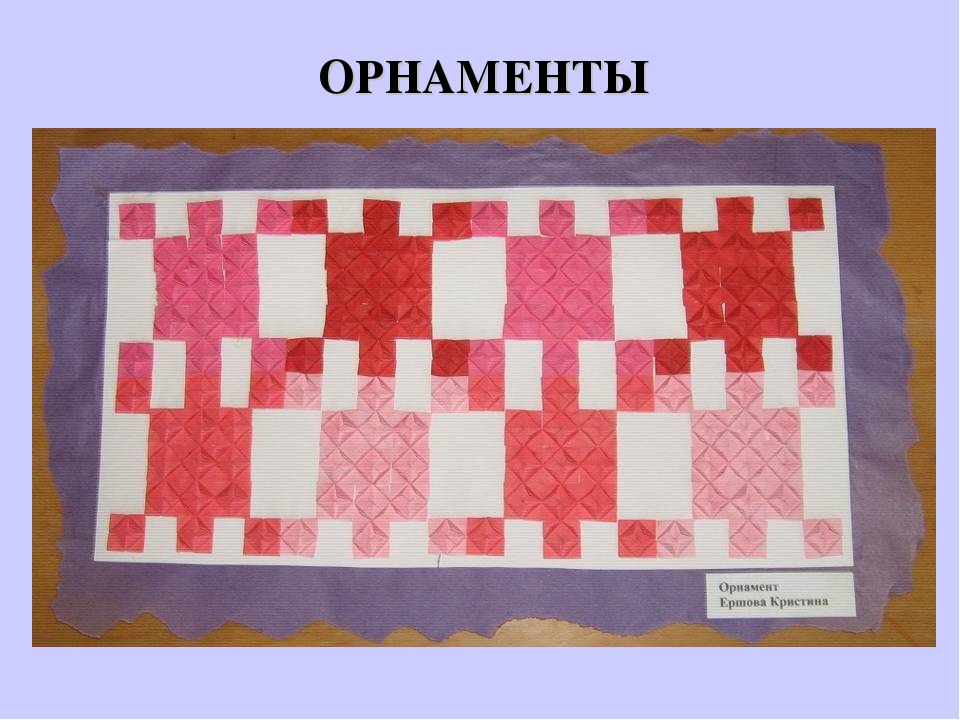 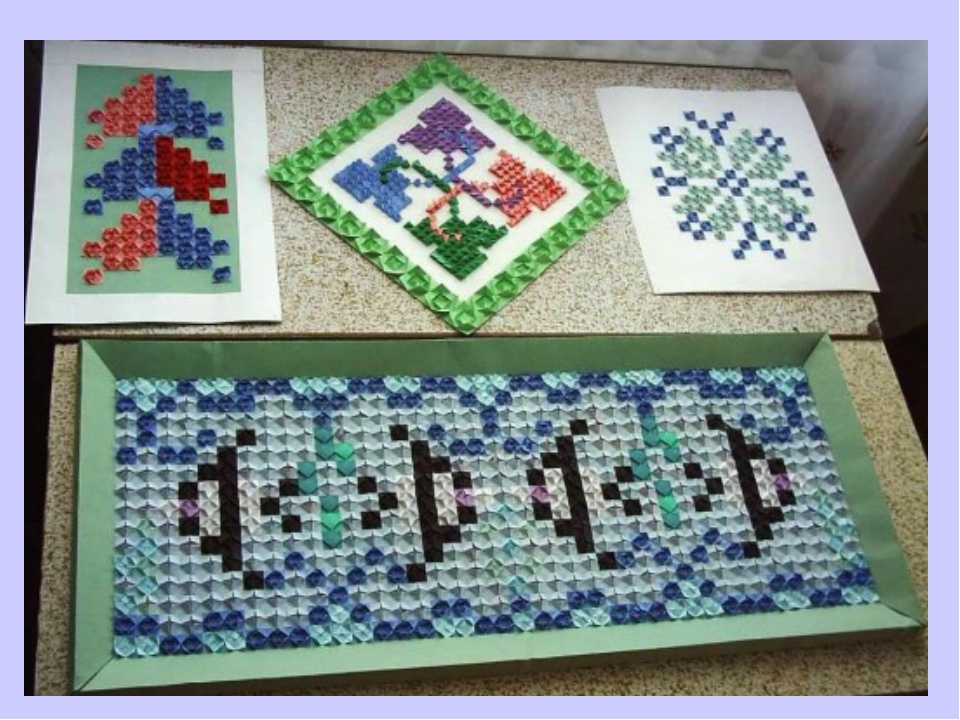 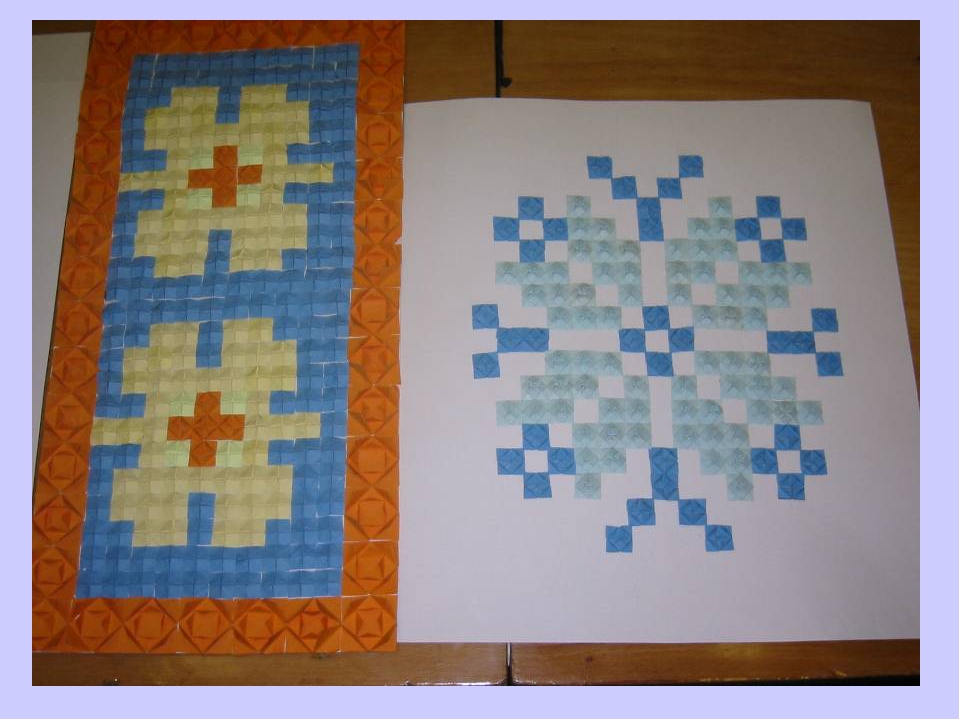 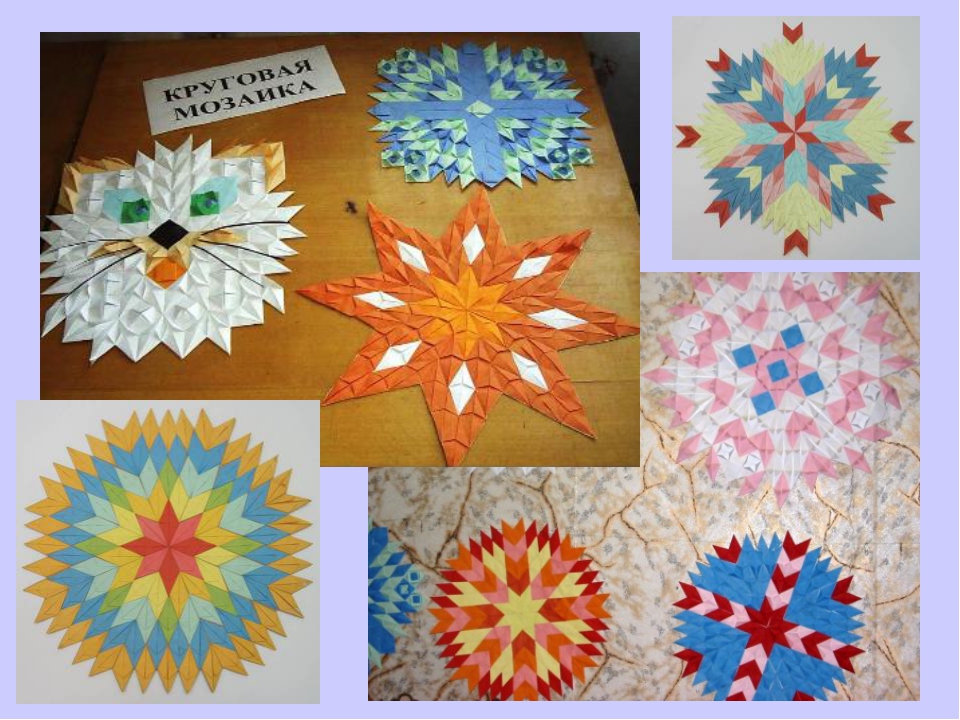 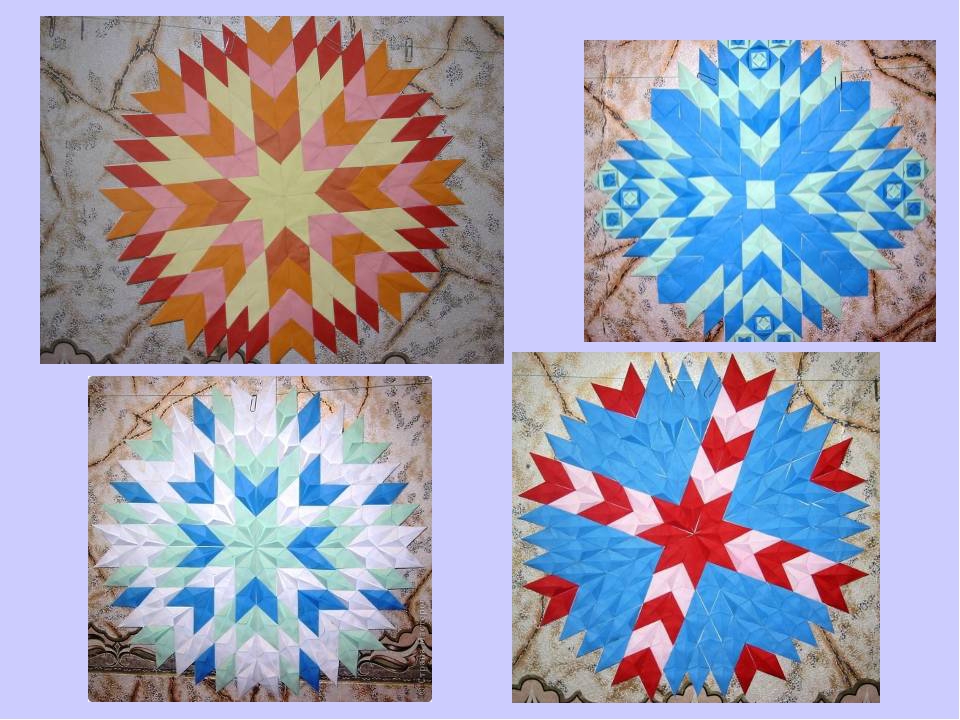 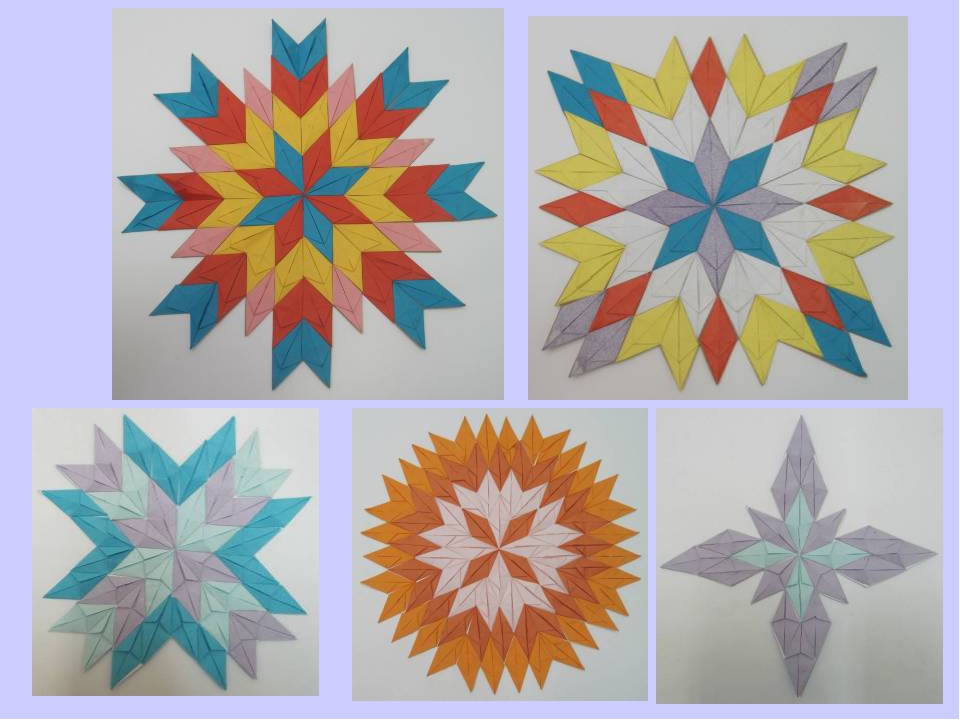 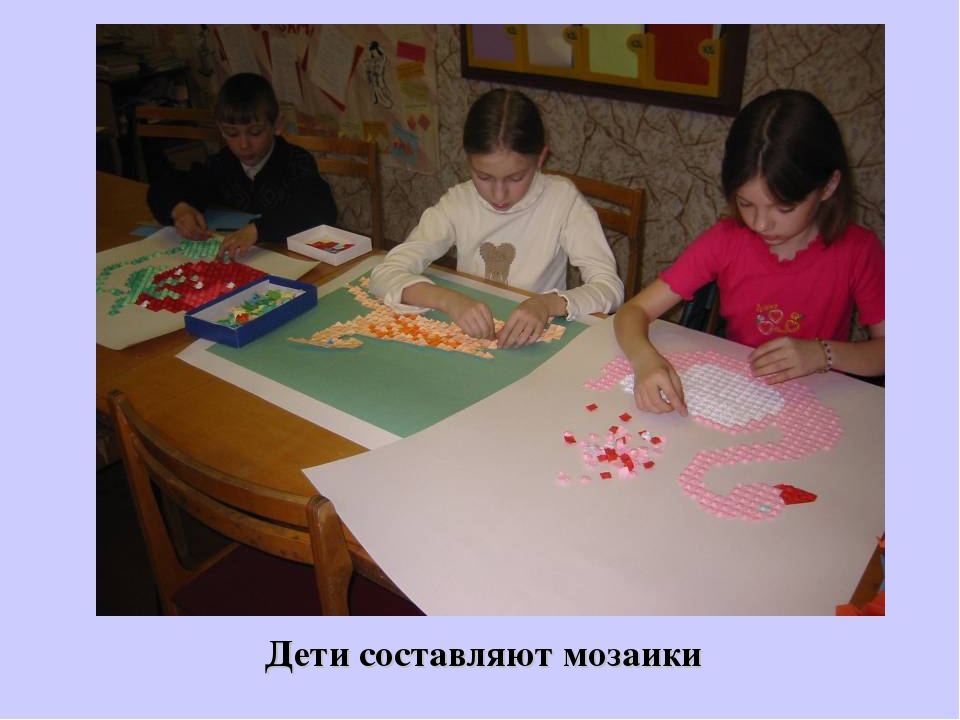 Орігамні мозаїки цікаві тим, що при очевидній простоті виготовлення кожної деталі різноманітність готових композицій величезна. Навіть невеликі зміни у виконанні або з'єднанні елементів між собою відкривають абсолютно нові можливості. Вибрати малюнки для мозаїки не складно. Це можуть бути сюжети з вишивки хрестом.
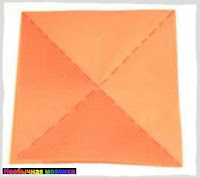 Модуль для складання мозаїки робиться дуже просто. Беремо паперовий квадратик 3х3 см, намічаємо діагоналі і знаходимо центр.


Всі чотири кути квадрата складаємо до центру заготовки. У нас вийшла базова форма орігамі "млинець".
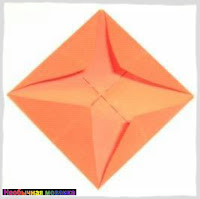 Всі чотири кути від центру відгинаємо до середин сторін квадратної заготовки. Лінії чітко обробляємо. Модуль готовий!
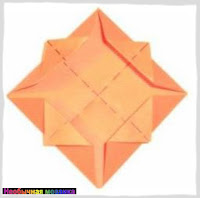 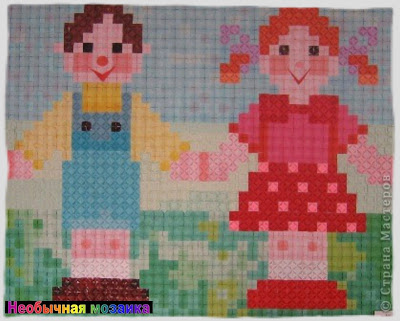 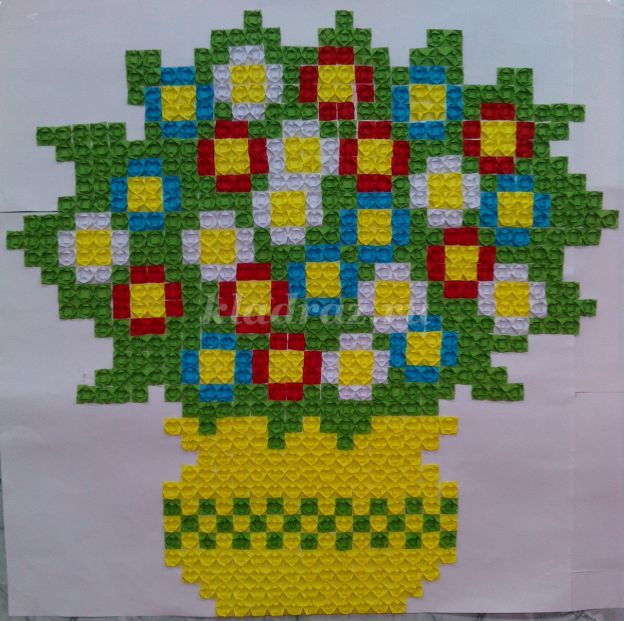 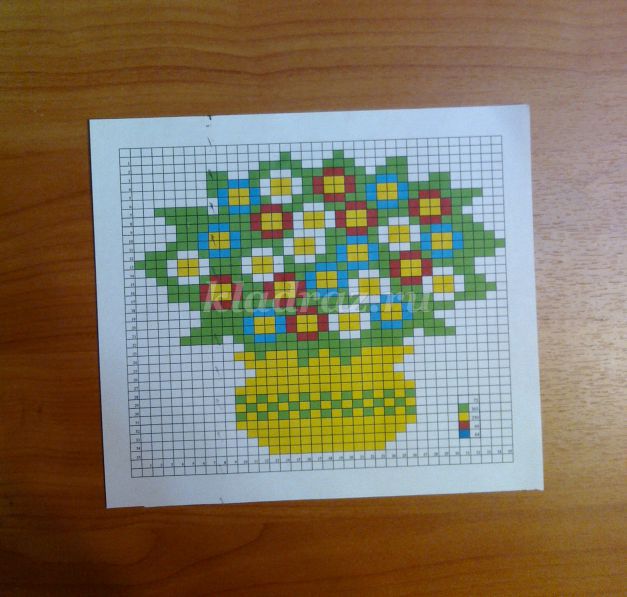 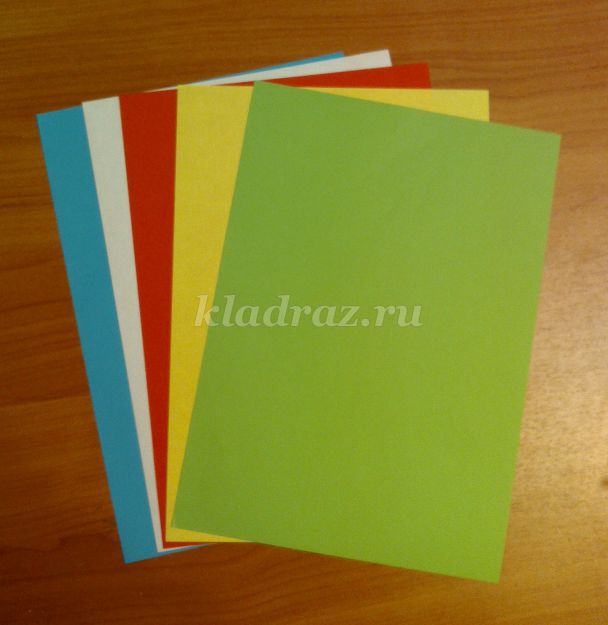 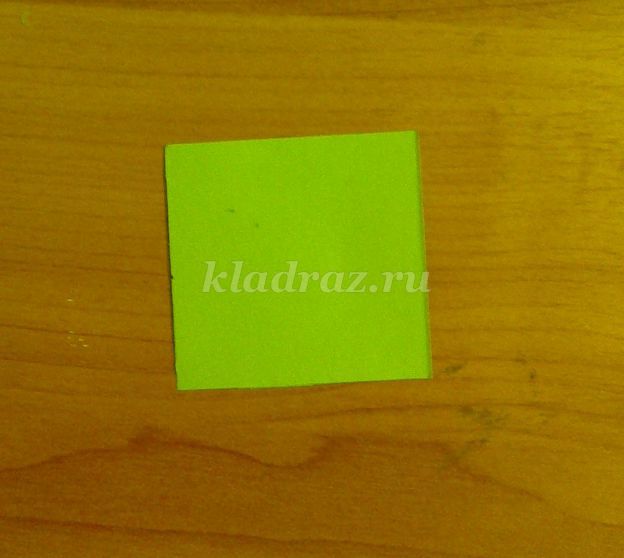 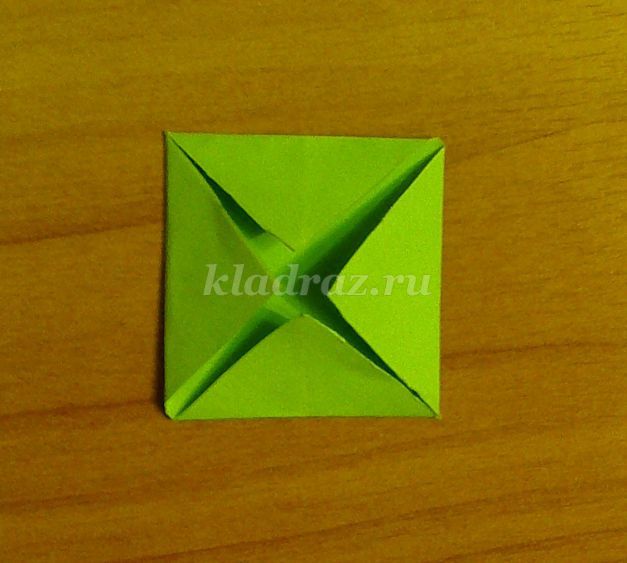 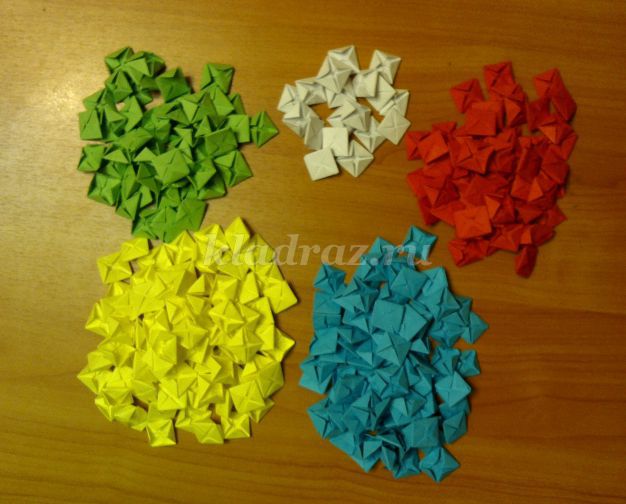 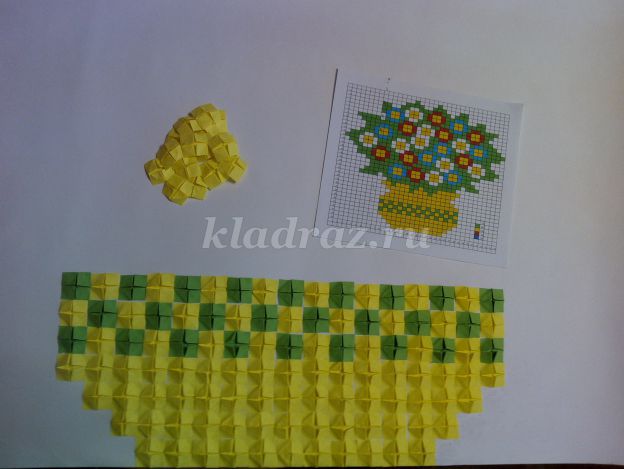 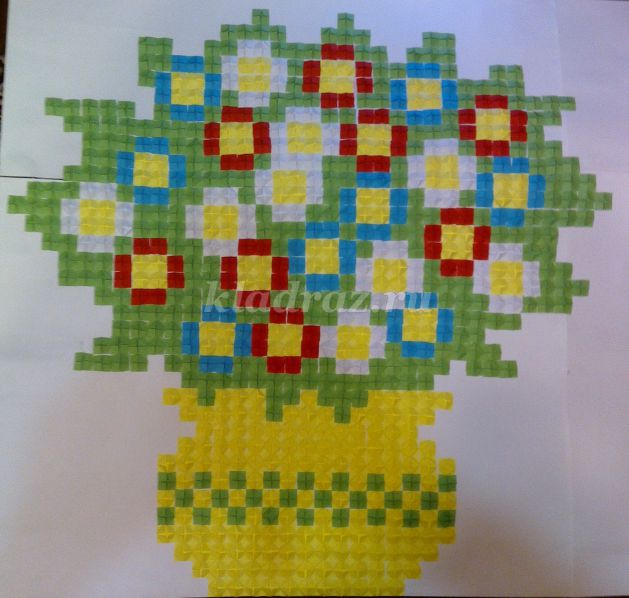 Дякую за увагу!